Педагогический час.Тема: «Человек отражается в своих поступках».
Составила : воспитатель
Индреева Вероника Игоревна
Цели :
.развивать умение входить в положение других людей, лучше понимать их чувства, мотивы поведения; 
.научиться прогнозировать и корректировать своё поведение(поступки) в самых различных ситуациях;
.дать возможность через ситуативные примеры взглянуть на себя со стороны;
.выяснить у себя положительные и отрицательные качества поведения.
Задачи:
Формировать умение понять значение : совесть, стыд, раскаяние;
 Показать воспитанникам необходимость в критическом осмыслении и анализе собственных поступков и поступков своих сверстников;

Развитие таких личных качеств у воспитанников, как умение признавать свои ошибки , анализировать их и делать выводы.
Только по поступкам мы судим о внутренних движениях, о мыслях, о действиях, о других чувствованиях.                                              Гельвеций К.
.
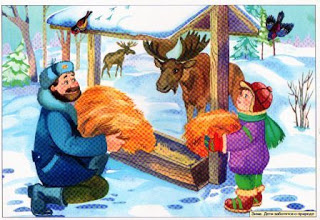 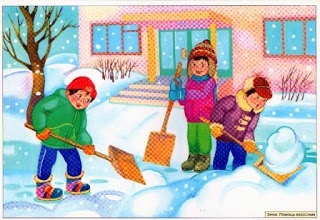 «Поведение человека-это зеркало, в котором каждый показывает свой истинный облик».
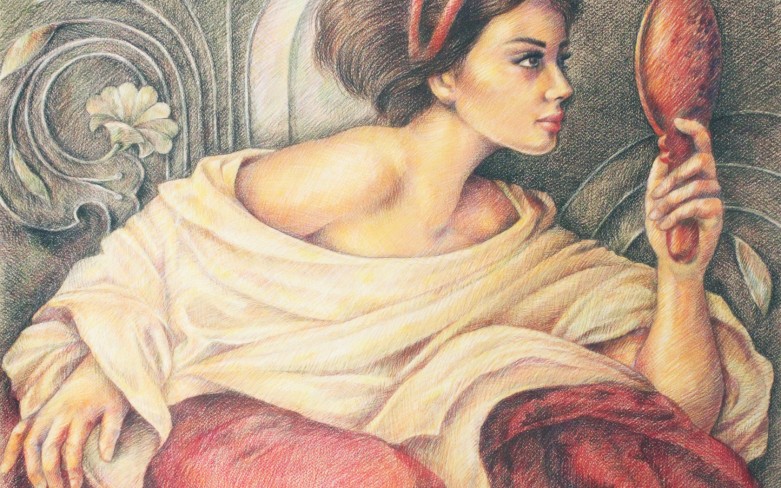 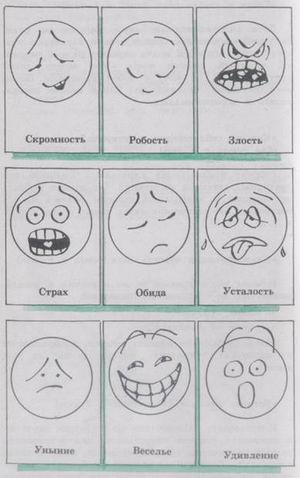 .
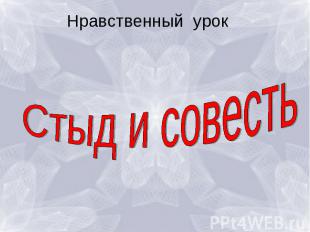 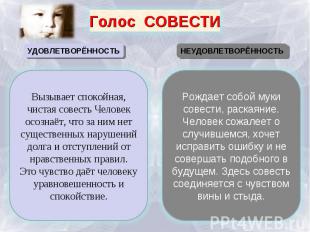 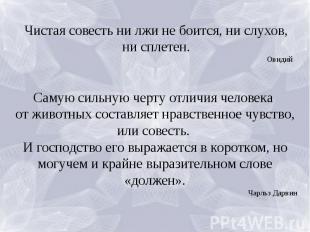 !
Совесть, благородство и достоинство –
Вот оно – святое наше воинство.
Протяни ему свою ладонь,
За него не страшно и в огонь. 
Лик его высок и удивителен.
Посвяти ему свой краткий век.
Может, и не станешь победителем, 
Но зато умрёшь как человек.
Совесть, благородство и достоинство…
                                                                     Булат Окуджава
«Ваш выбор – выбор , который Вы делаете сами и за который несете ответственность»
Ответственность — субъективная обязанность отвечать за поступки и действия, а также их последствия.
Опоздание
 предательство
 неверное лечение 
шалость 
порча вещи 
грабеж
потеря ключей
 убийство 
отречение 
грубость 
донос 
хулиганство
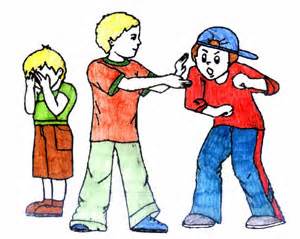 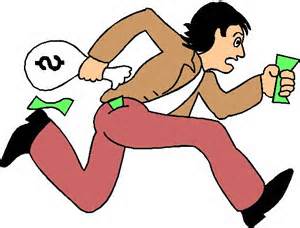 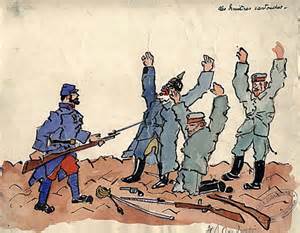 Спасибо за внимание!
Спасибо за внимание!